Lessons learned: creating space for inclusive practices in academia
Antoinette Foster & Lucille Moore, PhD
Alliance for Visible Diversity in Science (AVDS)
Oregon Health & Science University
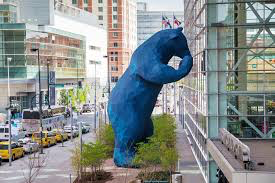 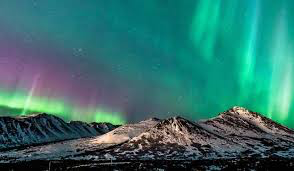 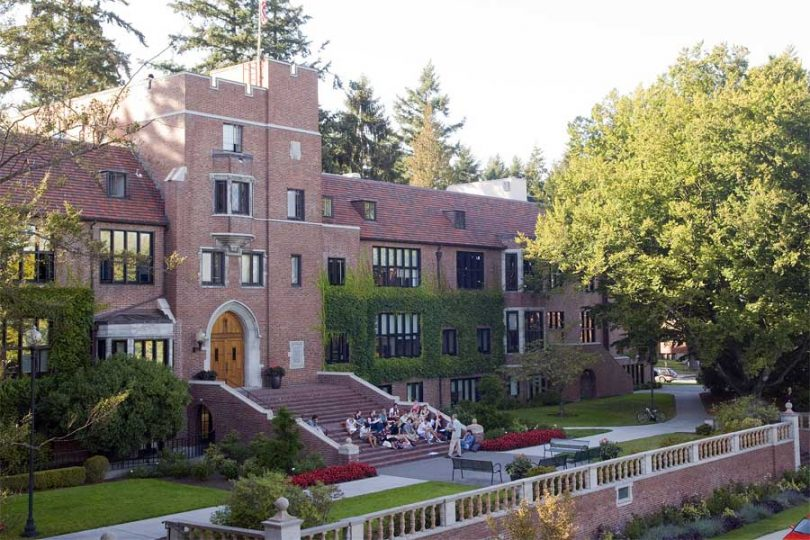 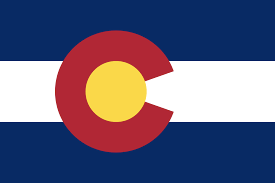 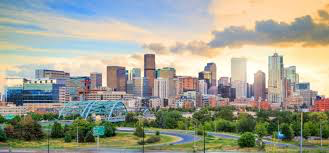 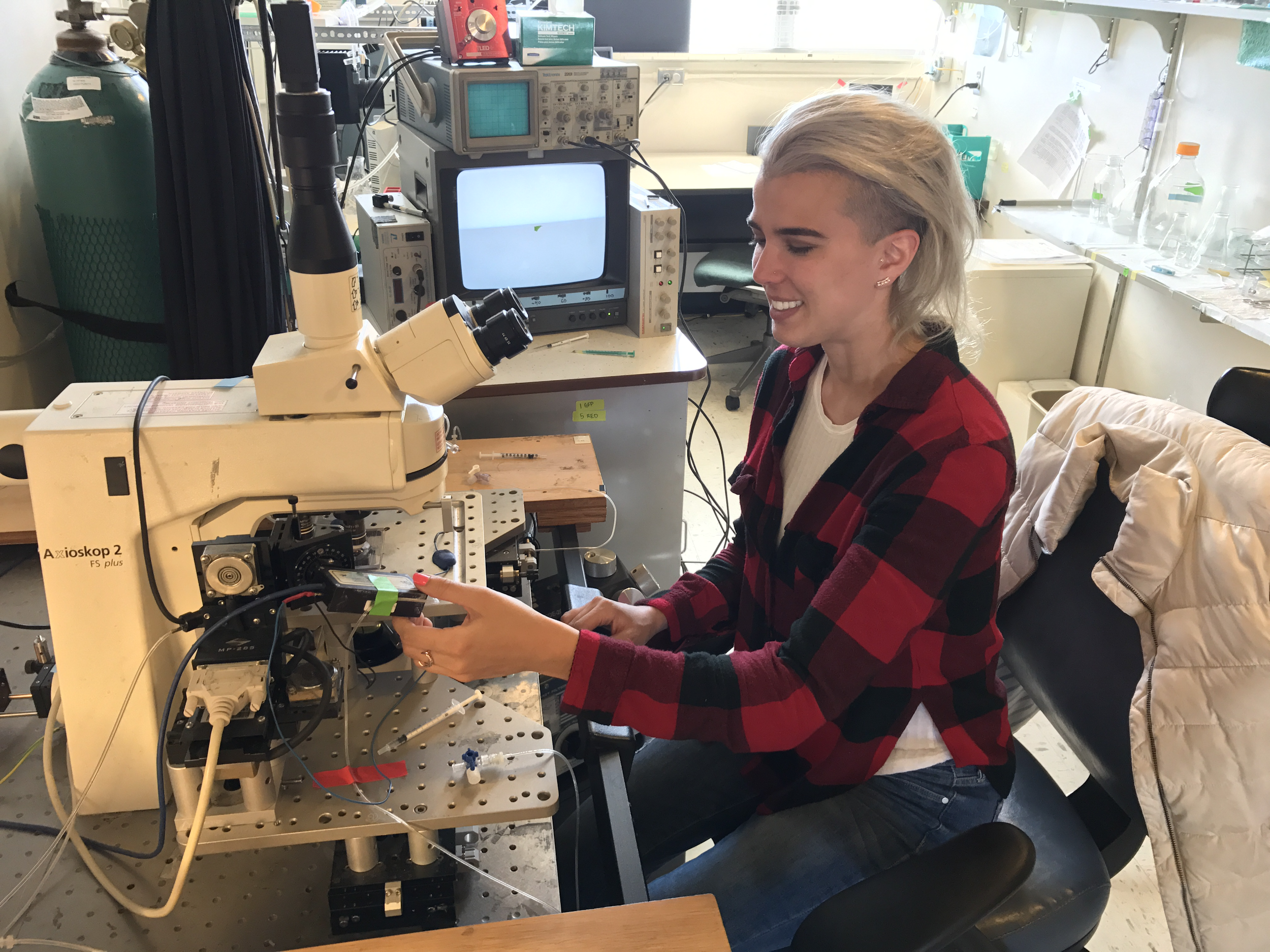 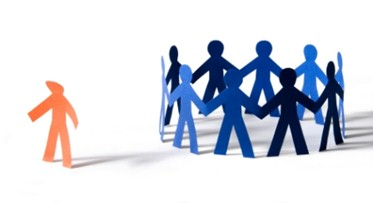 Quick definitions
Underrepresented Minority (URM)
Individuals from racial and ethnic groups that have been shown by the National Science Foundation to be underrepresented in health-related sciences on a national basis
www.partnersindiversity.org
Quick definitions
Underrepresented Minority (URM)
Diversity
Individuals from racial and ethnic groups that have been shown by the National Science Foundation to be underrepresented in health-related sciences on a national basis
All the ways in which people differ, encompassing all the different characteristics that make one individual or group different
www.partnersindiversity.org
Quick definitions
Underrepresented Minority (URM)
Diversity
Inclusion
Individuals from racial and ethnic groups that have been shown by the National Science Foundation to be underrepresented in health-related sciences on a national basis
All the ways in which people differ, encompassing all the different characteristics that make one individual or group different
The act of creating environments in which any individual or group can feel respected, valued, and welcomed  to fully participate
www.partnersindiversity.org
Quick definitions
Underrepresented Minority (URM)
Diversity
Inclusion
Individuals from racial and ethnic groups that have been shown by the National Science Foundation to be underrepresented in health-related sciences on a national basis
All the ways in which people differ, encompassing all the different characteristics that make one individual or group different
The act of creating environments in which any individual or group can be and feel welcomed, respected, and valued to fully participate
Who is in the room?
www.partnersindiversity.org
Quick definitions
Underrepresented Minority (URM)
Diversity
Inclusion
Individuals from racial and ethnic groups that have been shown by the National Science Foundation to be underrepresented in health-related sciences on a national basis
All the ways in which people differ, encompassing all the different characteristics that make one individual or group different
The act of creating environments in which any individual or group can be and feel welcomed, respected, and valued to fully participate
Who is in the room?
How do they feel about being there?
www.partnersindiversity.org
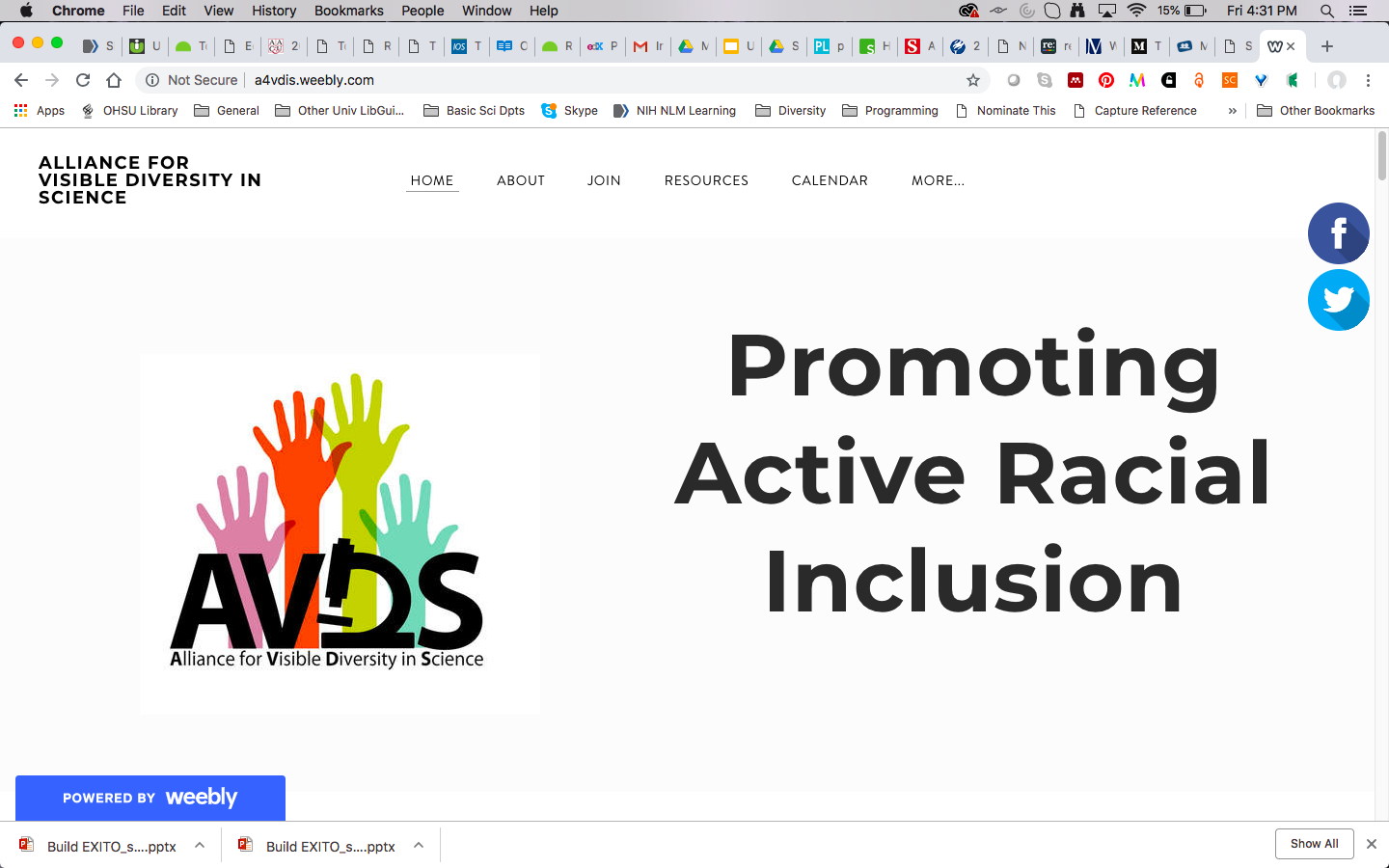 Source: a4vdis.weebly.com
Our mission:
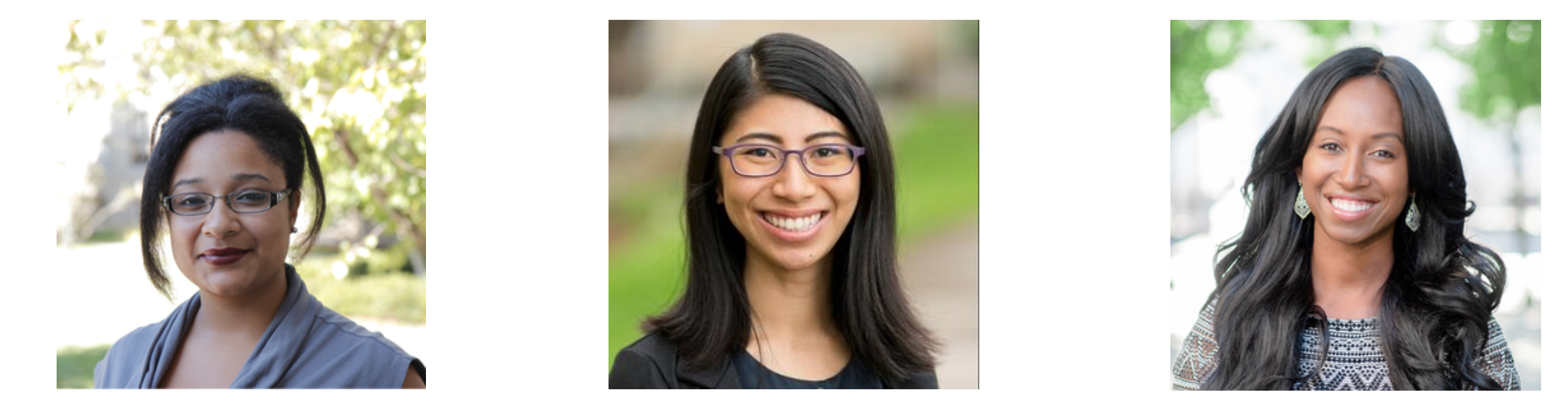 To increase visible diversity within the graduate programs at Oregon Health and Science University (OHSU) by recruiting, retaining, and most importantly, supporting graduate students, postdoctoral scholars, staff, and faculty members from underrepresented backgrounds.
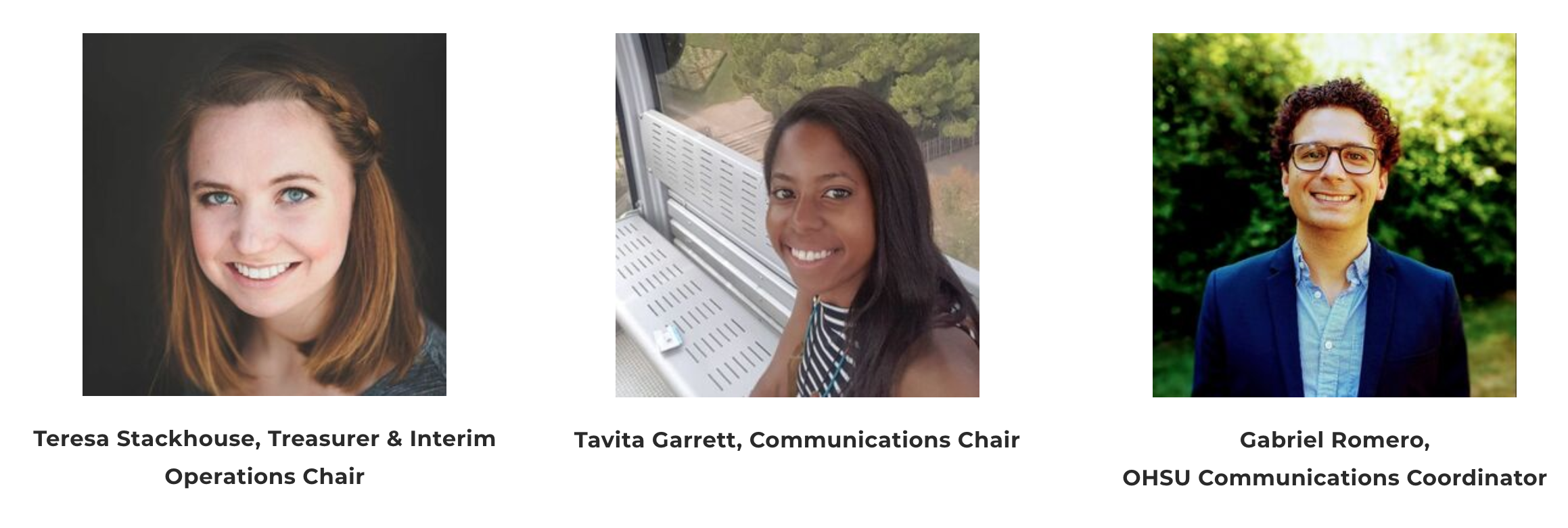 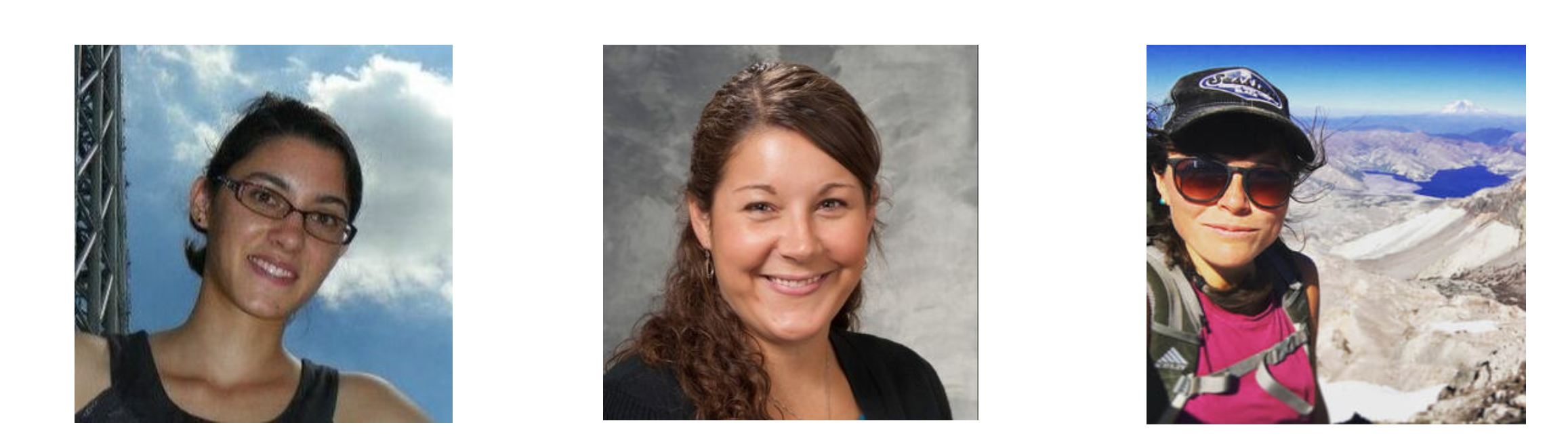 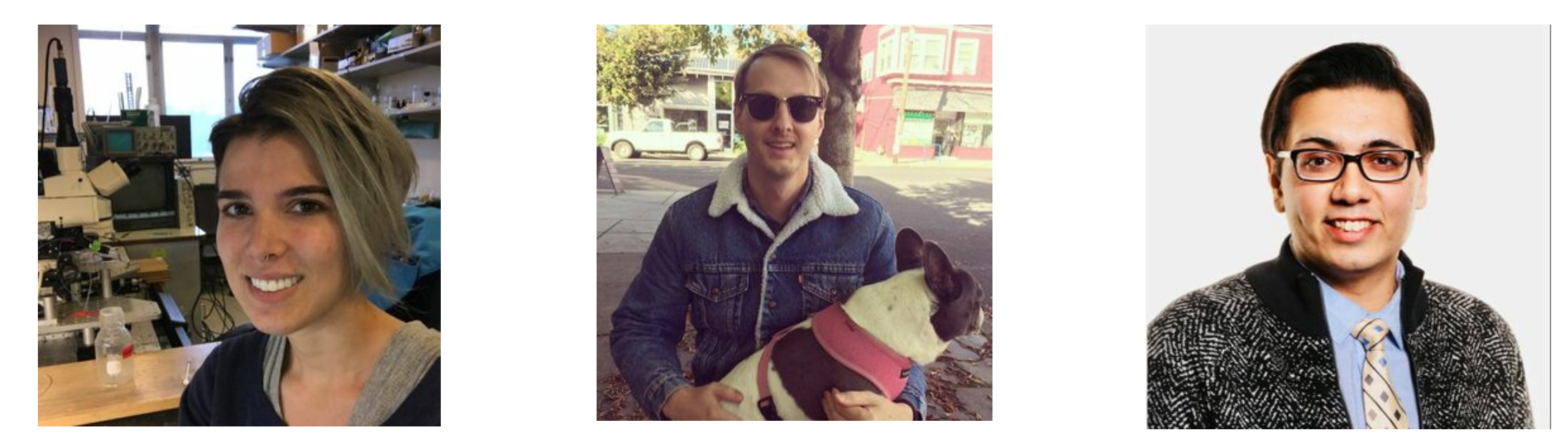 Our two-pronged approach:
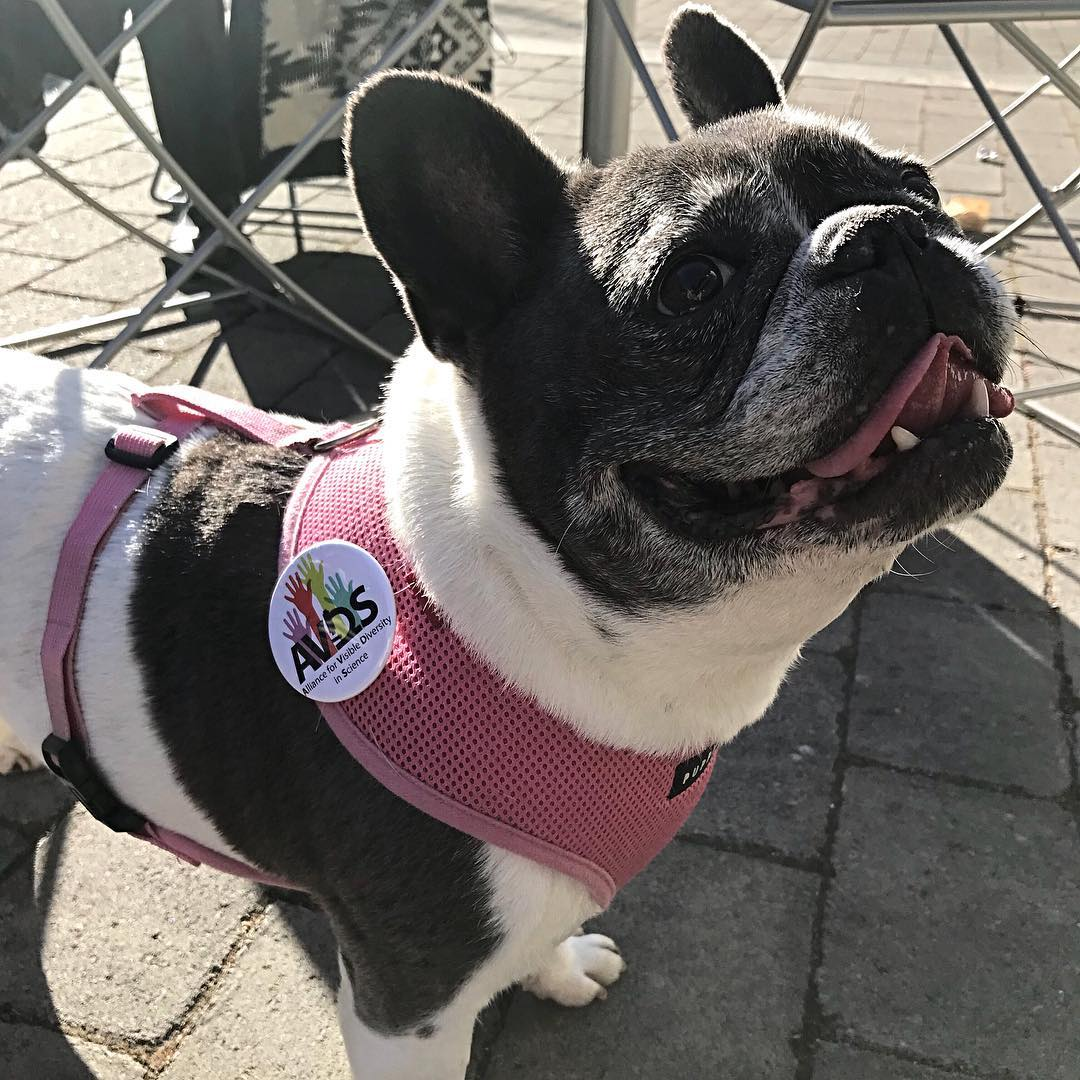 Community building and education
Working with administration on policy
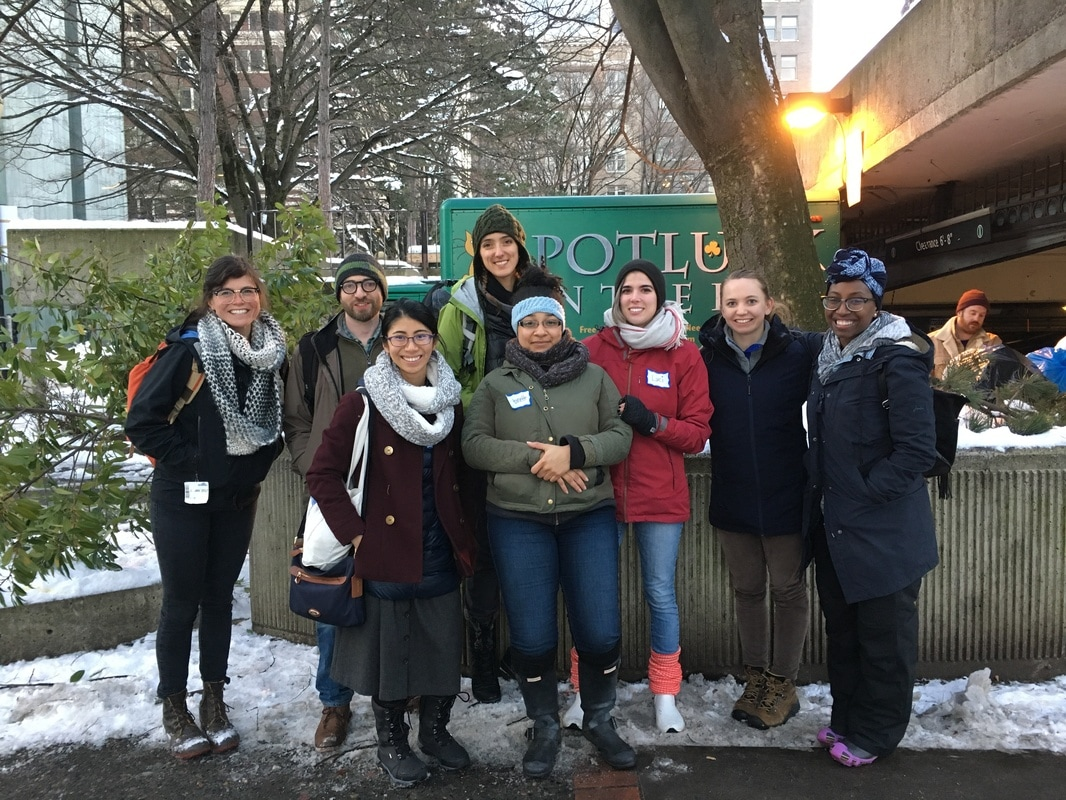 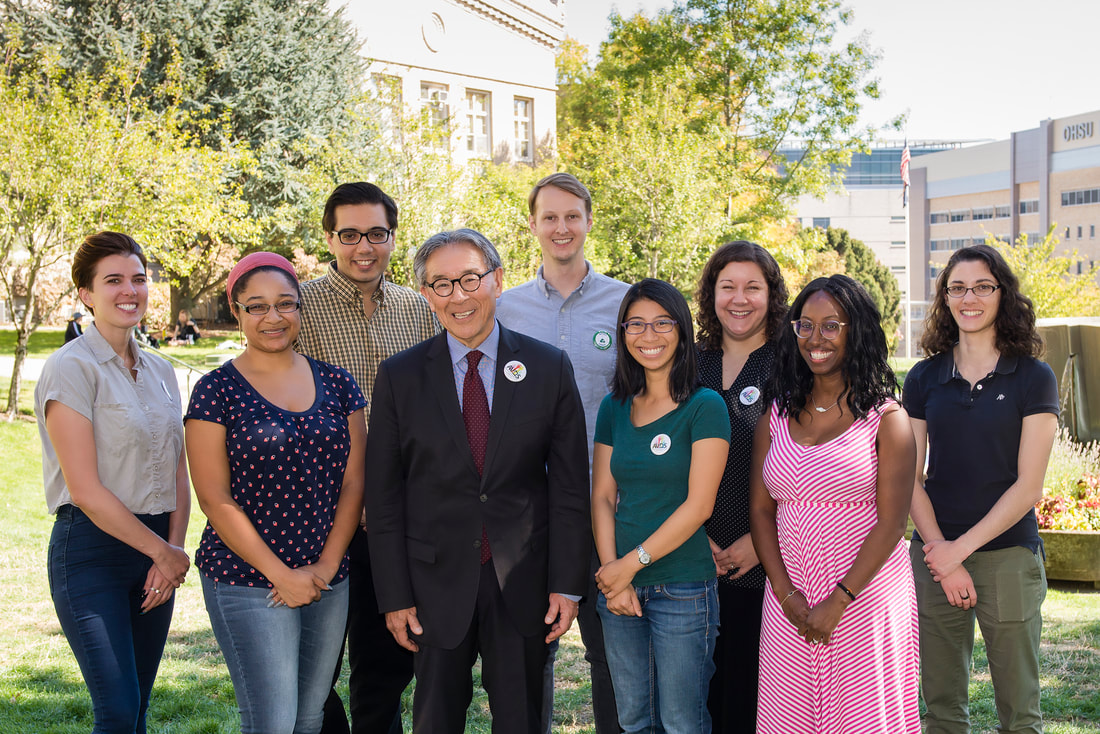 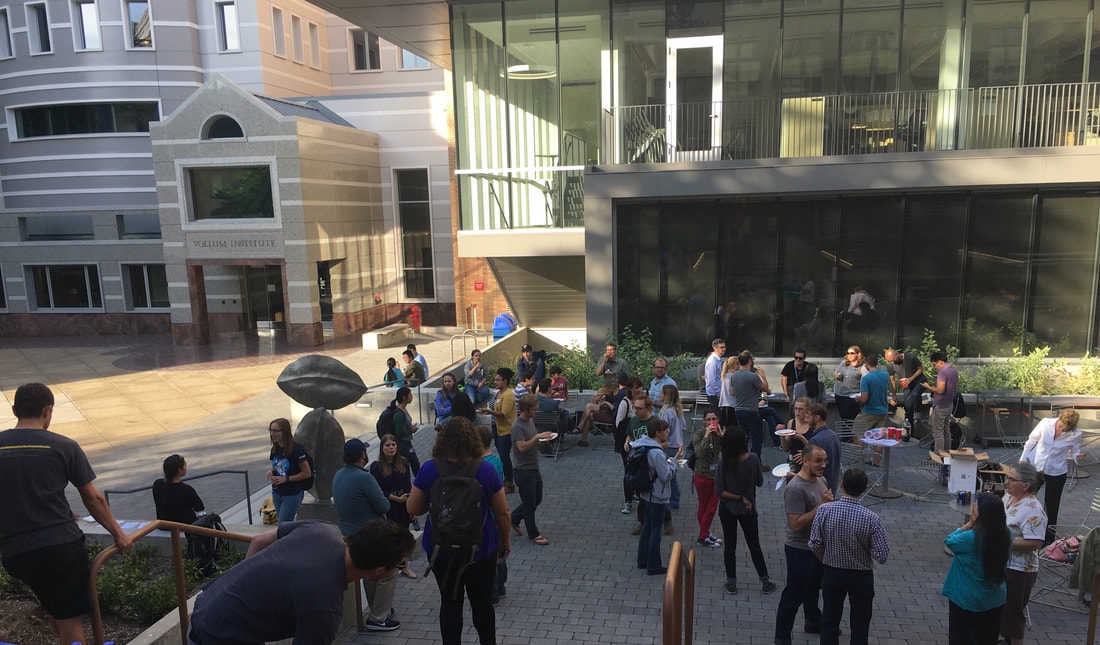 Our two-pronged approach:
Community building and education
Working with administration on policy
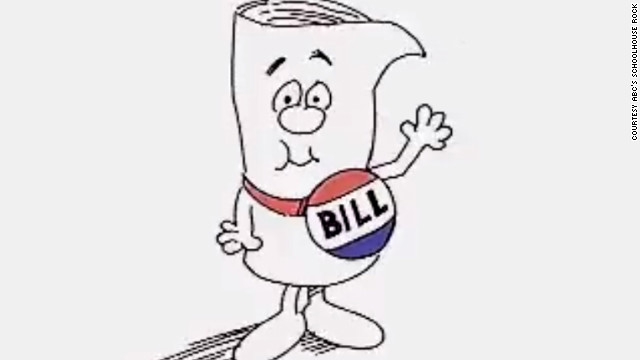 Our experience getting started
-> Vastly different understandings of the problem
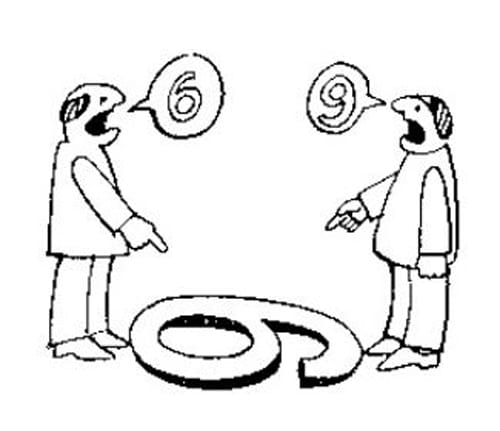 Our experience getting started
-> Vastly different understandings of the problem
     ... and therefore different understandings of solutions
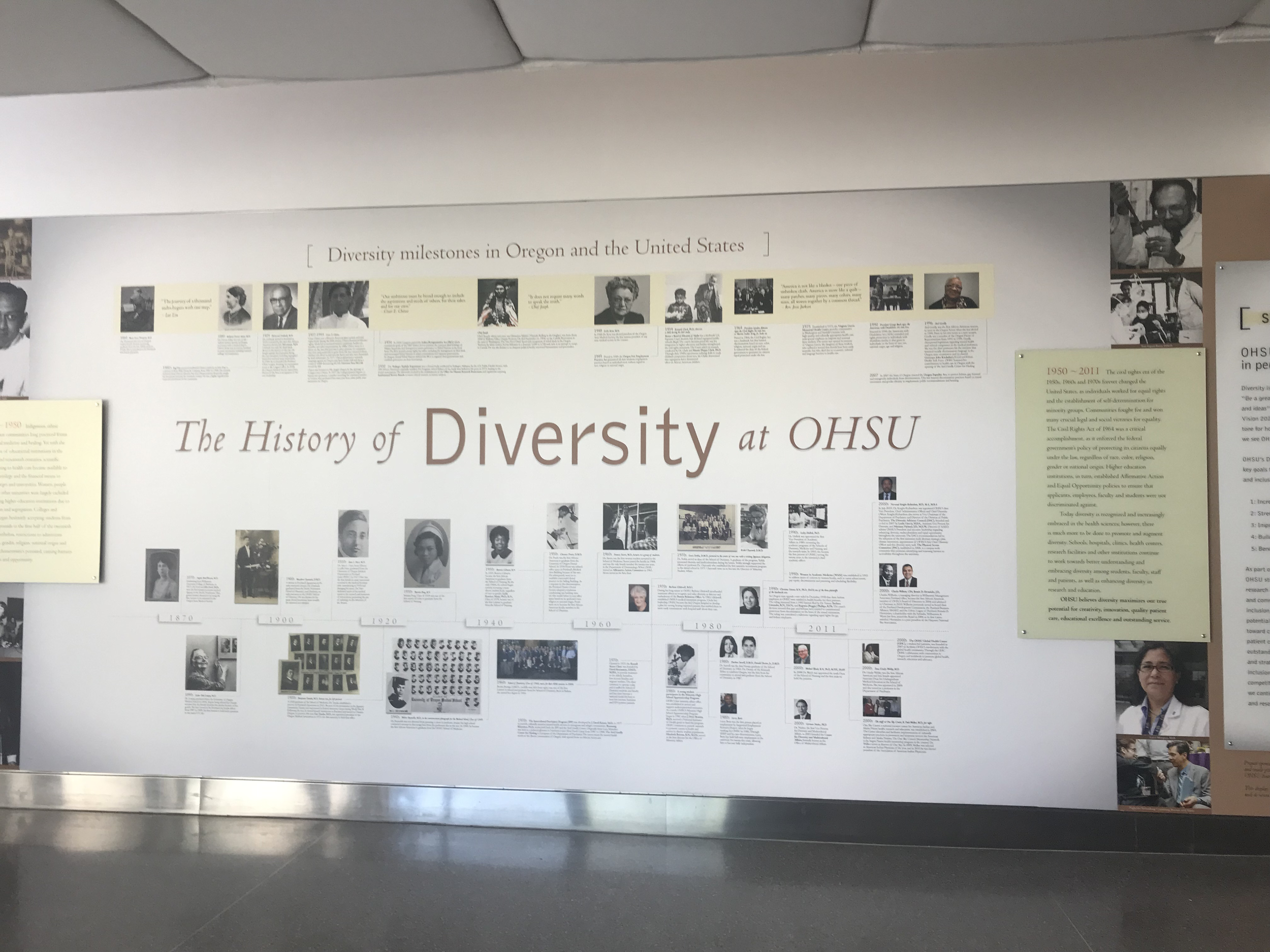 Our experience getting started
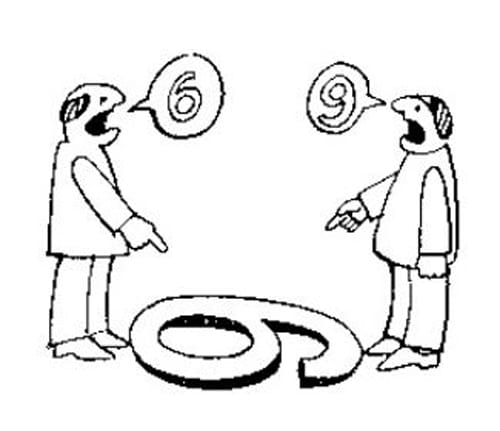 -> Vastly different understandings of the problem
     ...and therefore different understandings of solutions
-> Discomfort around the topic of race
Our experience getting started
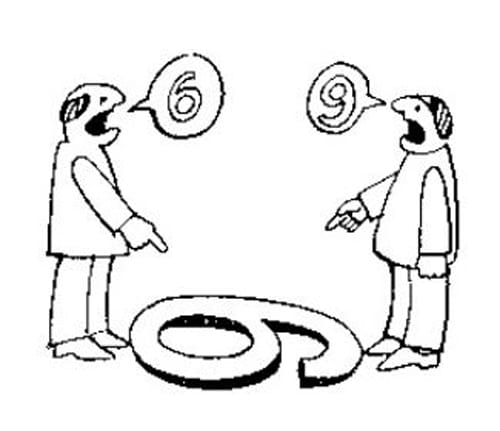 -> Vastly different understandings of the problem
     ...and therefore different understandings of solutions
-> Discomfort around the topic of race





Little data to create solutions
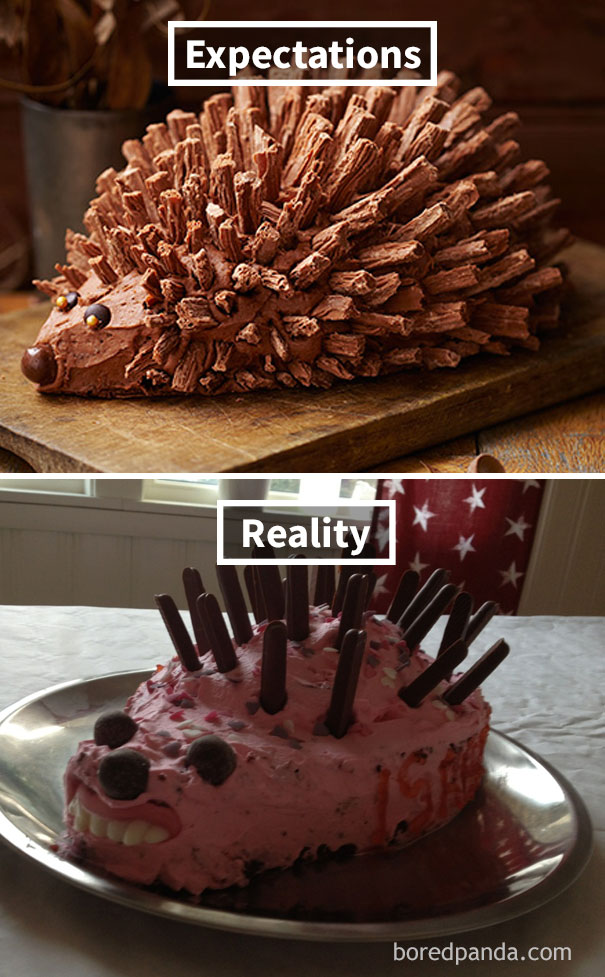 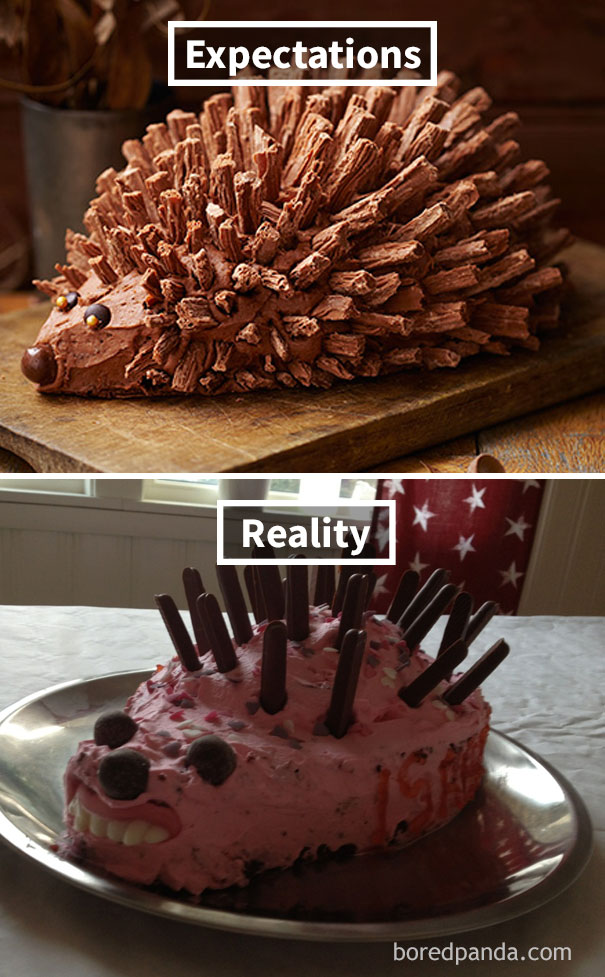 Evidence-based Practice
Data-driven Decision Making
What type of data do we need?
What type of data do we need?
Diversity
Stats on grad school application and the recruitment process including:

% URMs who applied
% interviewed
Why were people denied
Why people declined 

Understanding admissions criteria
What type of data do we need?
Diversity
Inclusion
Stats on grad school application and the recruitment process including:

% URMs who applied
% interviewed
Why were people denied
Why people declined 

Understanding admissions criteria
Remember: this is how people feel about the space

qualitative data (ie: climate survey
What is the best way to collect these data?
Data practices
-Standardized definitions

-External review

-Consulting the literature and experts

-Transparency/accessibility

-Community-based participatory research/initiatives
Scientific method
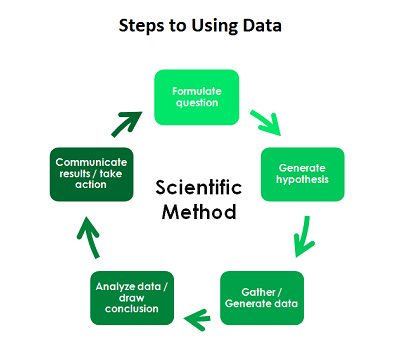 What can you do?
What can you do?
Be critical about DEI efforts at your place of work

Educate yourself on these issues

Don’t rely on diversity groups to solve these issues - everyone needs to be engaged
Questions? Contact us
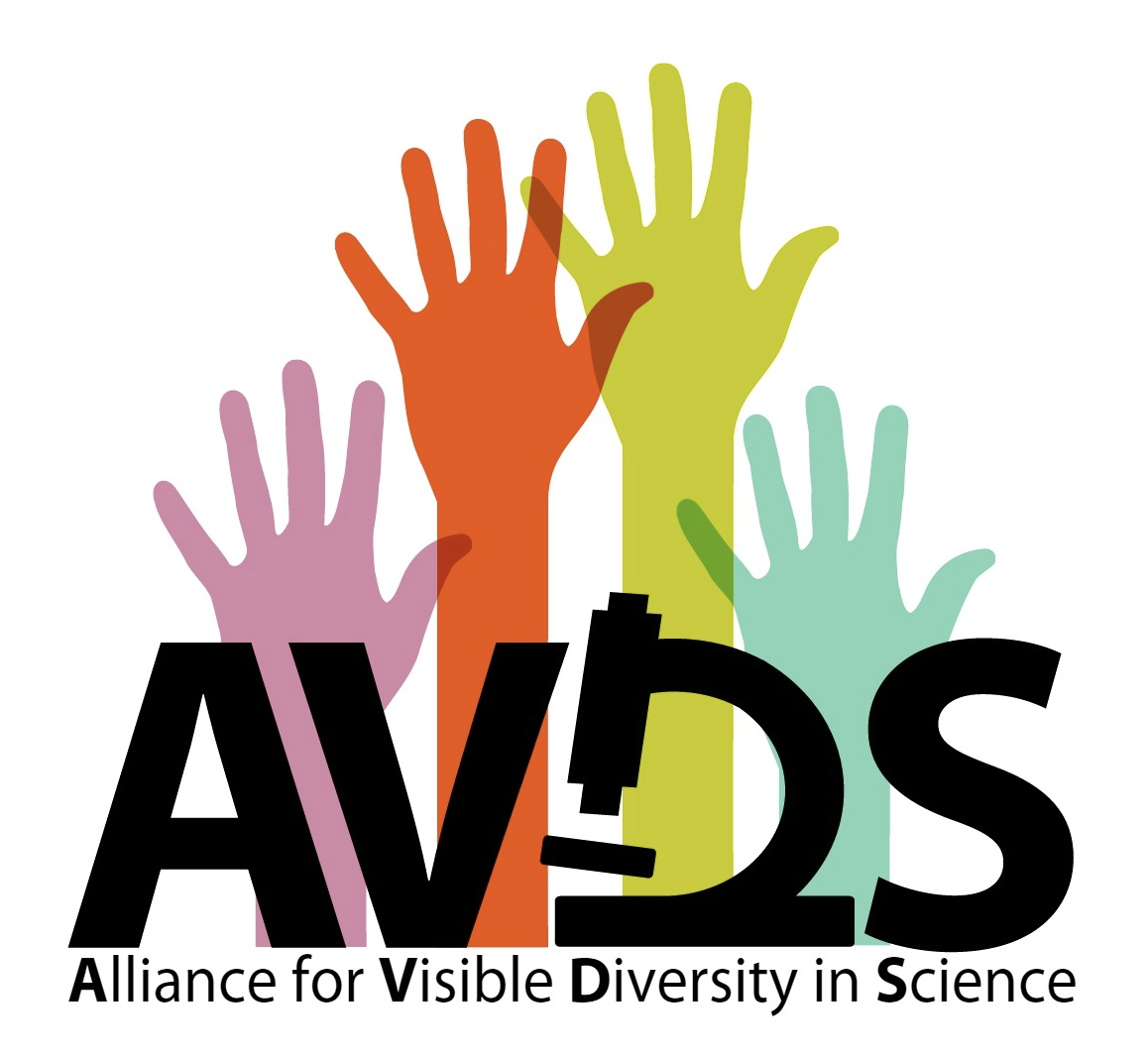 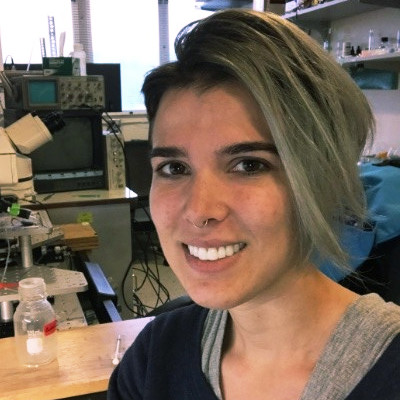 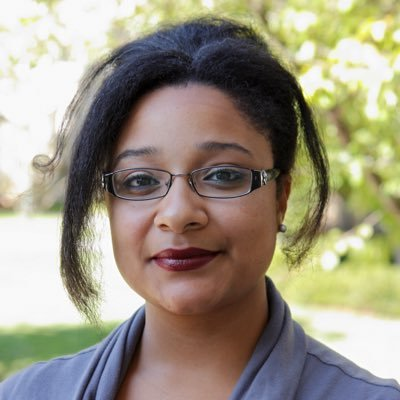 @lucilleamoore


moorlu@ohsu.edu
@neurosciequity


affoster01@gmail.com
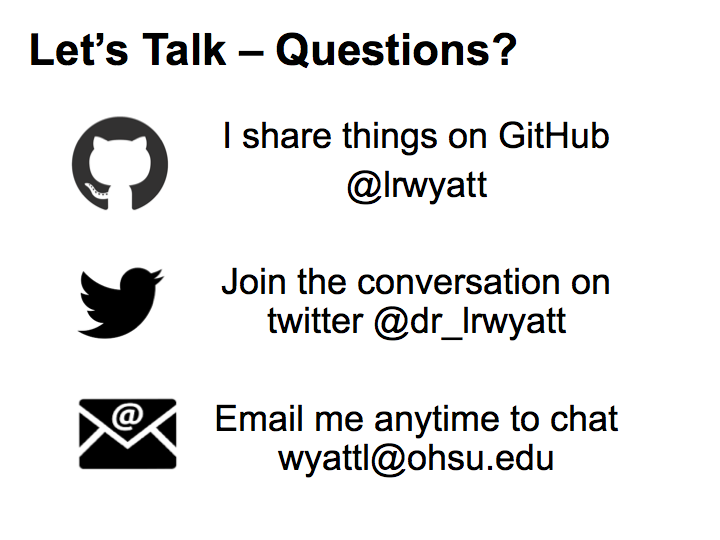 @A4VDiS


a4vdis@ohsu.edu